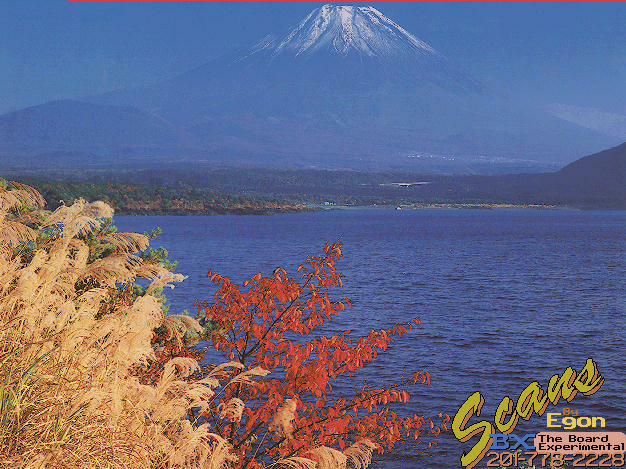 Môn: Chính tả
Chính tả
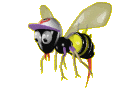 Chính tả (Nhớ - viết)
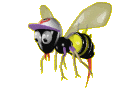 Hành trình của bầy ong
1. Nhớ - viết : Hành trình của bầy ong (2 khổ thơ cuối)
Luyện viết :
rong ruổi, rù rì, nối liền, lặng thầm, mưa nắng,
 đất trời,
Chính tả (Nhớ - viết)
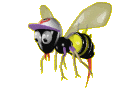 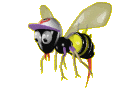 Hành trình củ bầy ong
1. Nhớ - viết : Hành trình của bầy ong (2 khổ thơ cuối)
2. Tìm các từ ngữ có chữa tiếng sau :
Chính tả (Nhớ - viết)
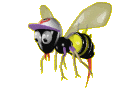 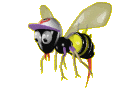 Hành trình của bầy ong
1. Nhớ - viết : Hành trình của bầy ong (2 khổ thơ cuối)
2. Tìm các từ ngữ có chữa tiếng sau :
Chính tả (Nhớ - viết)
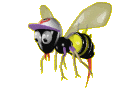 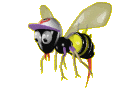 Hành trình của bầy ong
Chính tả (Nhớ - viết)
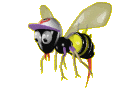 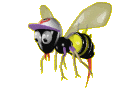 Hành trình của bầy ong
3. Điền vào chỗ trống : s hay x
Đàn bò vàng trên đồng cỏ …anh …anh
Gặm cả hoàng hôn, gặm buổi chiều... ót lại